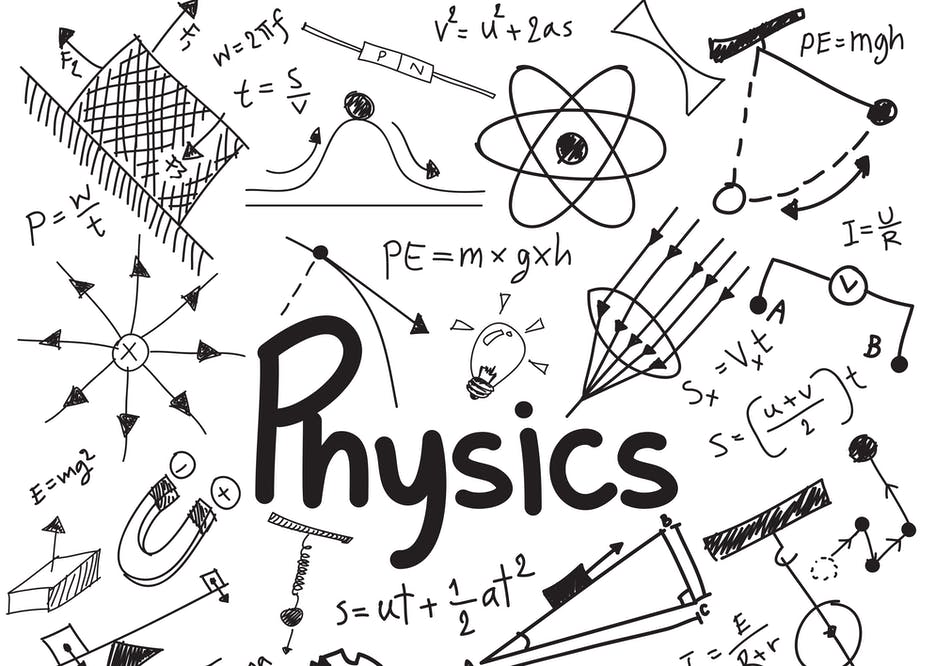 Η διάλεξη θα ξεκινήσει 
στις 10:15 ακριβώς
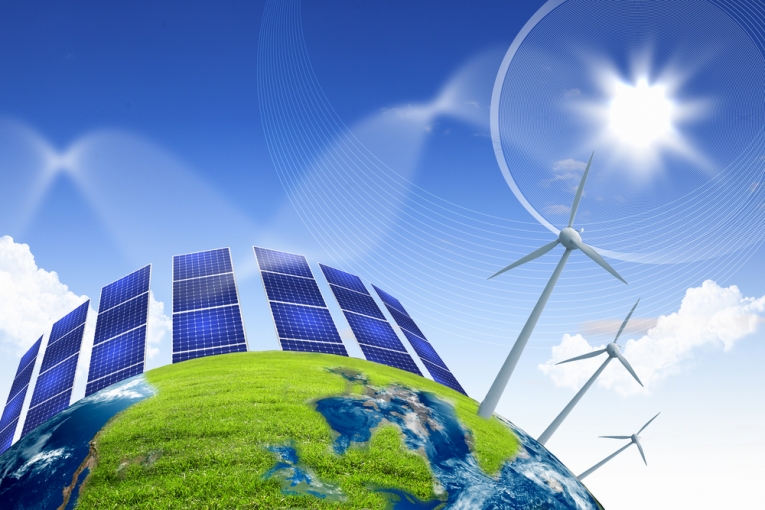 Φυσική για Μηχανικούς
Ενέργεια Συστήματος
Εικόνα: Στη φυσική, η ενέργεια είναι μια ιδιότητα των αντικειμένων που μπορεί να μεταφερθεί σε άλλα αντικείμενα ή να μετατραπεί σε διάφορες μορφές, αλλά δεν μπορεί να δημιουργηθεί ή να καταστραφεί. Η "ικανότητα ενός συστήματος να παράγει έργο" είναι μια κοινή περιγραφή, αλλά είναι δύσκολο να δοθεί ένας ενιαίος συνολικός ορισμός της ενέργειας, εξαιτίας των πολλών μορφών της.
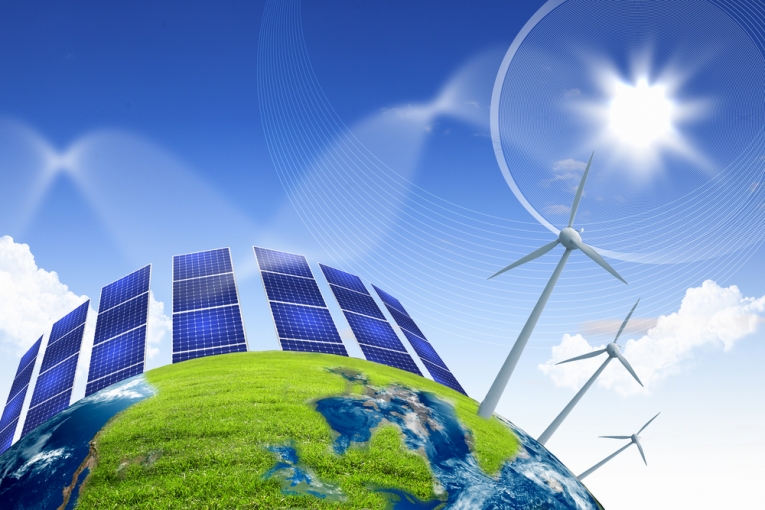 Φυσική για Μηχανικούς
Ενέργεια Συστήματος
Εικόνα: Στη φυσική, η ενέργεια είναι μια ιδιότητα των αντικειμένων που μπορεί να μεταφερθεί σε άλλα αντικείμενα ή να μετατραπεί σε διάφορες μορφές, αλλά δεν μπορεί να δημιουργηθεί ή να καταστραφεί. Η "ικανότητα ενός συστήματος να παράγει έργο" είναι μια κοινή περιγραφή, αλλά είναι δύσκολο να δοθεί ένας ενιαίος συνολικός ορισμός της ενέργειας, εξαιτίας των πολλών μορφών της.
Ενέργεια Συστήματος
Με όσα έχουμε δει ως τώρα

Θέση
Ταχύτητα
Επιτάχυνση
Δύναμη

και με αρχές όπως ο 2ος νόμος του Newton, μπορούμε να λύσουμε πολλά προβλήματα…

Στην πράξη, πολλές φορές αντιμετωπίζουμε δυσκολίες… 

Χρειαζόμαστε μια διαφορετική προσέγγιση, που θα κάνει τα προβλήματα πιο απλά…
Ενέργεια Συστήματος
Οι έννοιες που θα συζητήσουμε ίσως σας ξενίσουν…

Κάποιες άλλες ίσως σας φανούν οικείες, αλλά στη Φυσική απαιτείται λίγο μεγαλύτερη ακρίβεια…

Ας ξεκινήσουμε με την έννοια της ενέργειας.

Ιδέες που έχουμε από την καθημερινότητά μας για την ενέργεια

Βενζίνη + πετρέλαιο για μεταφορές και θέρμανση
Ηλεκτρισμός για φωτισμό και συσκευές
Φαγητό για κατανάλωση
Ενέργεια Συστήματος
Θα μας απασχολήσουν τρία είδη ενέργειας:

Κινητική, Δυναμική, και Θερμική
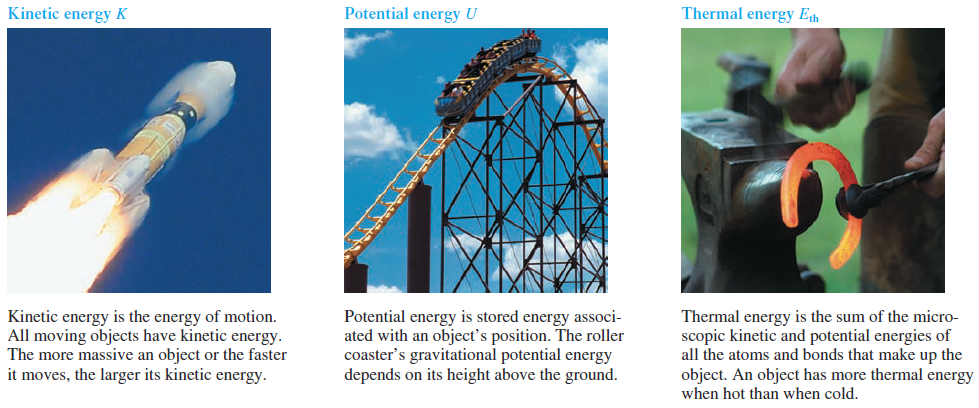 Η κινητική ενέργεια είναι η ενέργεια της κίνησης. Όλα τα κινούμενα αντικείμενα έχουν κινητική ενέργεια. Όσο μεγαλύτερη μάζα ή όσο πιο γρήγορα κινείται ένα αντικείμενο, τόσο μεγαλύτερη η κινητική του ενέργεια.
Η θερμική ενέργεια είναι το άθροισμα όλων των μικροσκοπικών κινητικών και δυναμικών ενεργειών των ατόμων και δεσμών που συνιστούν ένα σώμα. Ένα σώμα έχει μεγαλύτερη θερμική ενέργεια όταν είναι ζεστό παρά όταν είναι κρύο.
Η δυναμική ενέργεια είναι αποθηκευμένη ενέργεια που σχετίζεται με τη θέση ενός αντικειμένου. Το τρενάκι της εικόνας έχει βαρυτική δυναμική ενέργεια που εξαρτάται από τη θέση του (ύψος) πάνω από το έδαφος.
Ενέργεια Συστήματος
Τα παραπάνω δεν αποτελούν ακριβή ορισμό της ενέργειας.

Γενικότερα, είναι δύσκολο να οριστεί με ακρίβεια
Είναι περισσότερο… «αφηρημένη» έννοια
Θα μπορούσαμε να πούμε ότι αποτελεί έναν αριθμό που σχετίζεται με την κατάσταση ενός συστήματος
Αν η χρήση αυτών των αριθμών γίνει σωστά, μπορούμε να προβλέψουμε αποτελέσματα πειραμάτων και να κατασκευάσουμε μηχανές!

Όμως κάθε διαδικασία στη φύση αφορά ενέργεια και μεταφορές/μετασχηματισμούς αυτής
Ενέργεια Συστήματος
Ξεκινάμε τη συζήτηση θεωρώντας ένα νέο μοντέλο, το σύστημα

Αργότερα, θα μιλήσουμε για μοντέλα ανάλυσης ενός συστήματος
…αντί ενός μόνο σώματος, που είχαμε ως τώρα

Προς το παρόν, ας δούμε τι είναι ένα σύστημα και πώς σχετίζεται με την ενέργεια
Συστήματα μπορεί να είναι:
Ένα απλό σώμα ή αντικείμενο
Πολλά σώματα ή αντικείμενα
Μια περιοχή του χώρου
Κάτι που αλλάζει σχήμα και μέγεθος
Ενέργεια Συστήματος
Πρώτο βήμα είναι η αναγνώριση του συστήματος

Όταν συζητάμε για ένα σύστημα, αγνοούμε τι συμβαίνει εκτός συστήματος
Ανεξαρτήτως του συστήματος που επιλέγουμε πάντα υπάρχει το όριο/σύνορο συστήματος:
Μια φανταστική επιφάνεια που χωρίζει το σύστημα με το περιβάλλον του
Ενέργεια Συστήματος
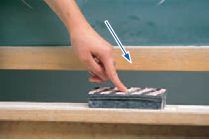 Παράδειγμα:
Σύστημα == σπόγγος
Επιφάνεια σπόγγου == σύνορο συστήματος
Η δύναμη (μέσω του χεριού) είναι μια επιρροή στο σύστημα από το περιβάλλον του, η οποία ασκείται επάνω στο σύνορο του συστήματος
Παράδειγμα:
Σύστημα == σώματα + σχοινί
Οι δυνάμεις από το σχοινί επάνω στα σώματαείναι εσωτερικές, και δεν ανήκουν στο περι-βάλλον του
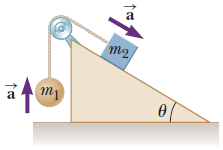 Ενέργεια Συστήματος
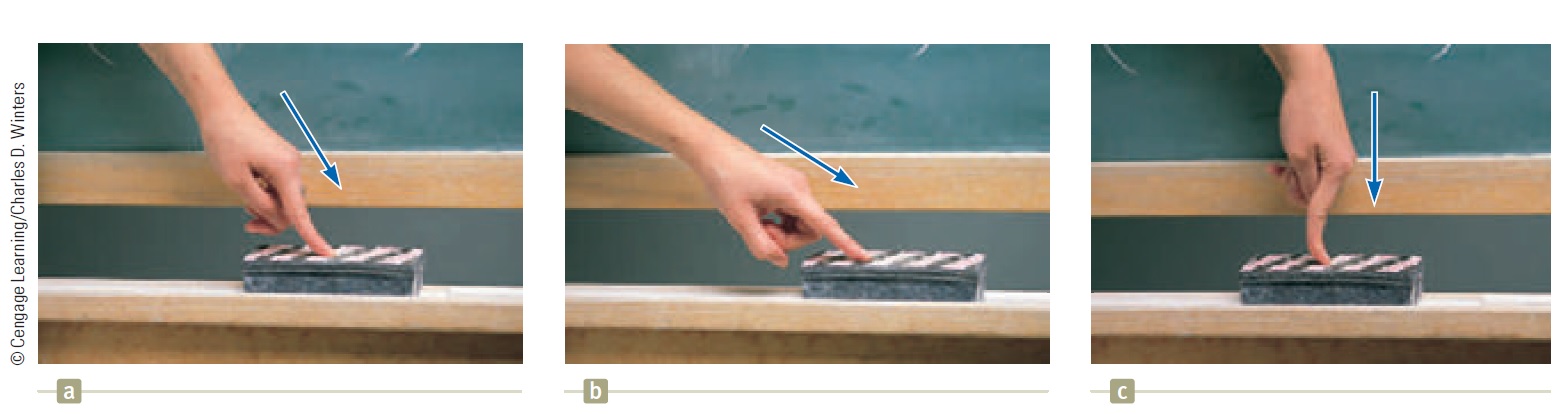 Αναγνωρίζουμε το σύστημα: σπόγγος
Ερώτημα: πόσο αποτελεσματικοί είμαστε με τη δύναμη που βάζουμε (όμοια σε μέτρο σε όλες τις περιπτώσεις) στο να κινήσουμε το σπόγγο;
Σε ποια περίπτωση τα καταφέρνουμε καλύτερα;
Μέτρο δύναμης – Κατεύθυνση – Μετατόπιση
[Speaker Notes: Διανυσματική φύση της δύναμης!]
Ενέργεια Συστήματος
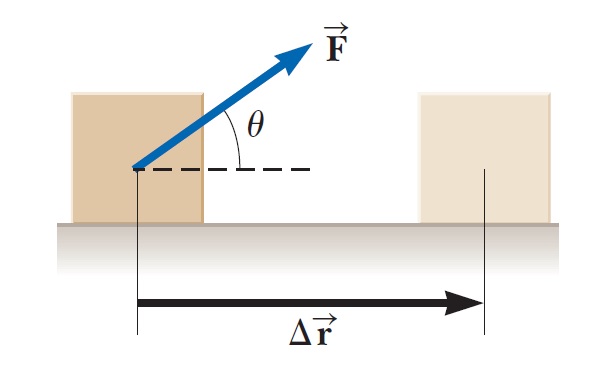 Ενέργεια Συστήματος
Ενέργεια Συστήματος
Quiz: Κατατάξτε τις παρακάτω περιπτώσεις σε αύξουσα τιμή έργου
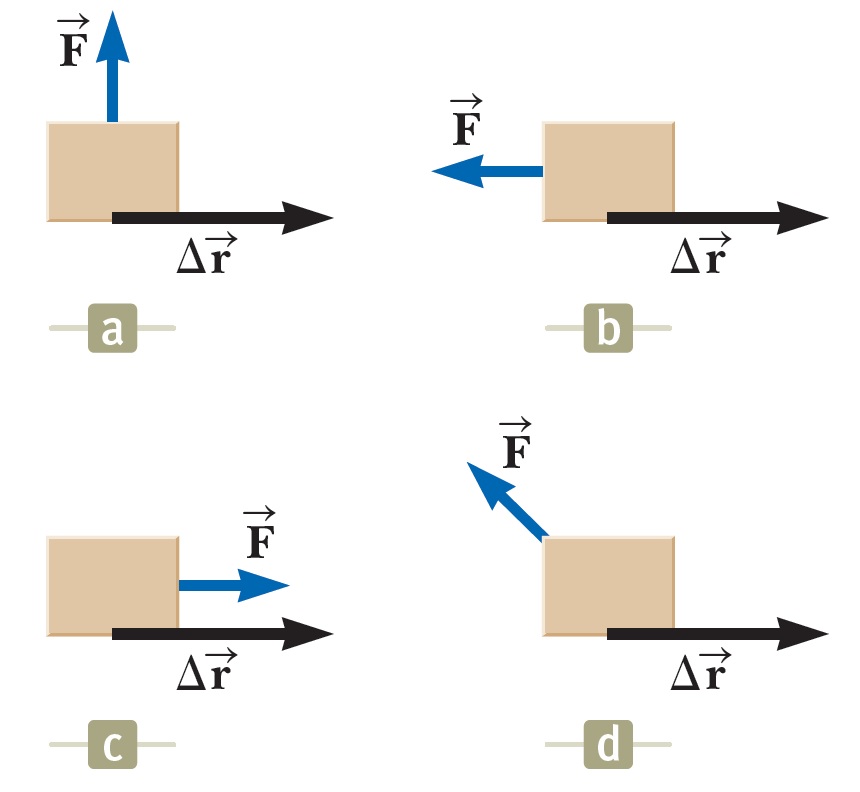 Ενέργεια Συστήματος
Ενέργεια Συστήματος
Ενέργεια Συστήματος
Ενέργεια Συστήματος
Η συζήτησή μας αφορούσε έργο υπό σταθερή δύναμη
Τι γίνεται όταν η δύναμη είναι μεταβαλλόμενη αλλά η κίνηση εξακολουθεί να είναι ευθύγραμμη;
Δεν μπορούμε να χρησιμοποιήσουμε τις εξισώσεις που είδαμε!
Ας πούμε ότι μεταβάλλεται μόνο το μέτρο της – τι συμβαίνει τότε?

Παράδειγμα:
Η x-συνιστώσα της δύναμηςμεταβάλλεται κατά τηνκίνηση
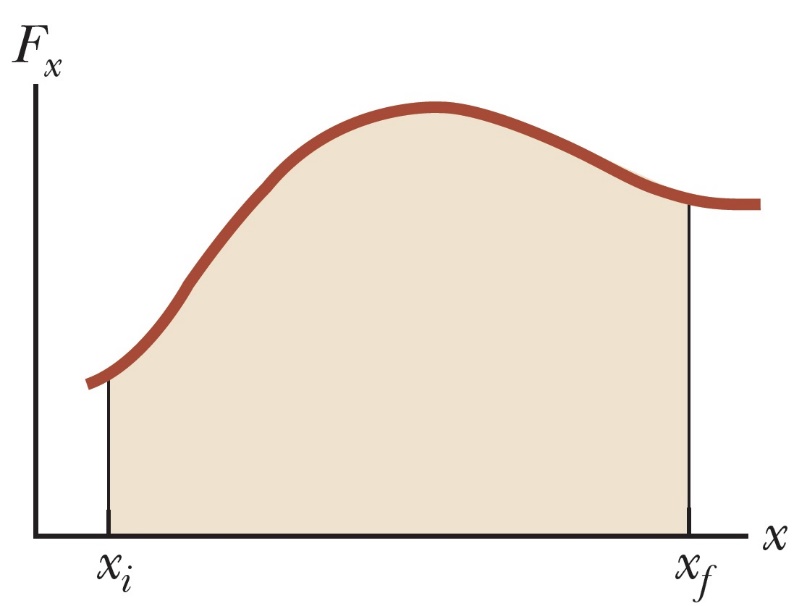 Ενέργεια Συστήματος
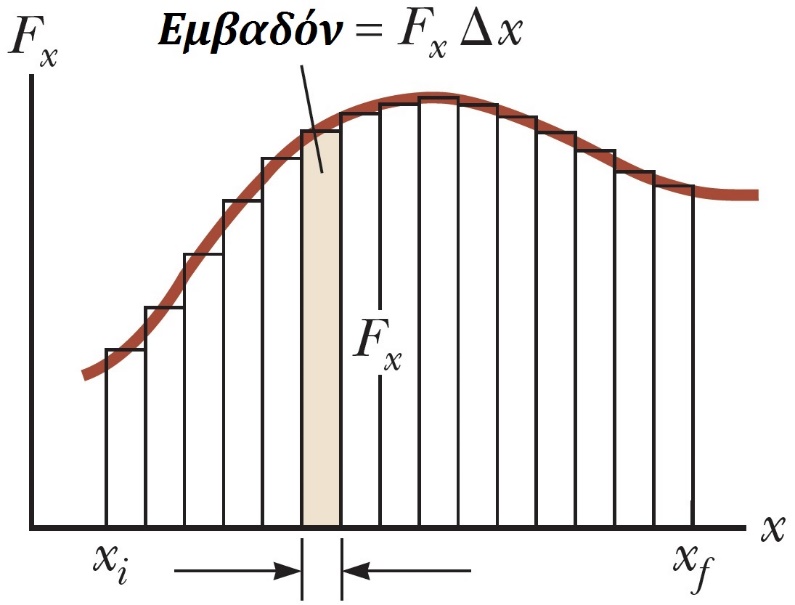 Ενέργεια Συστήματος
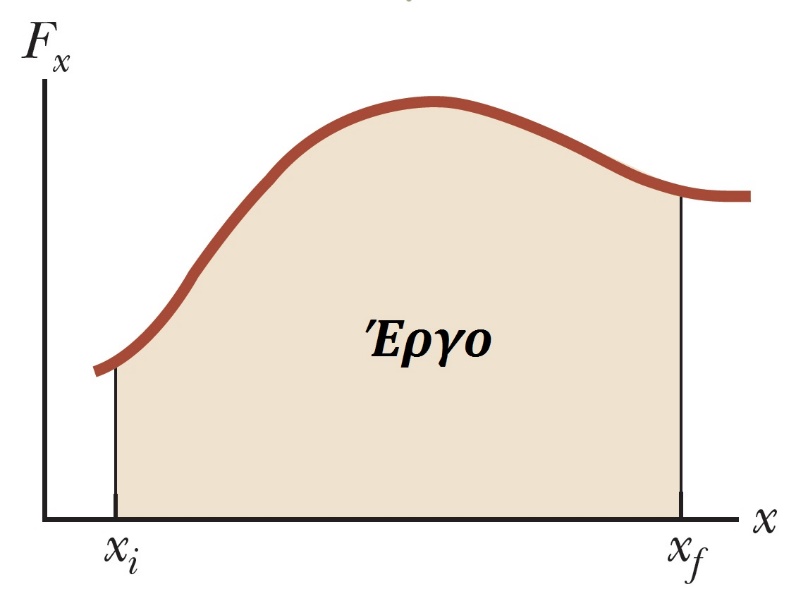 Ενέργεια Συστήματος
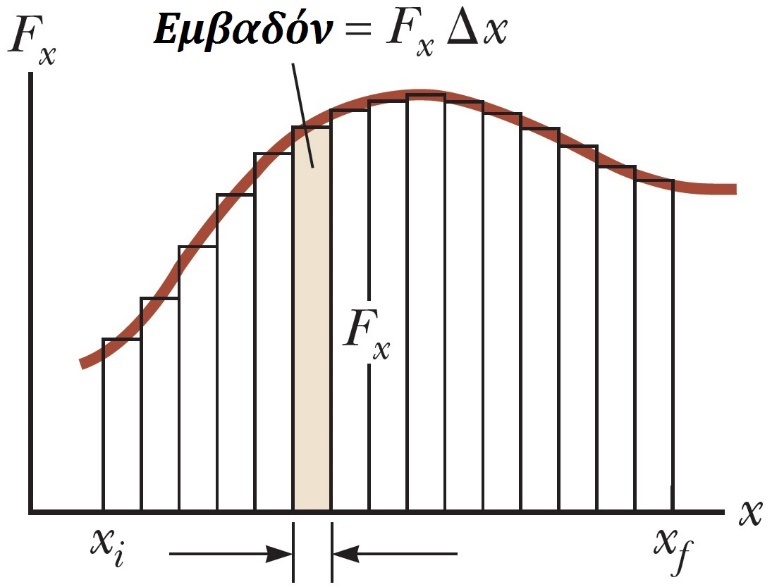 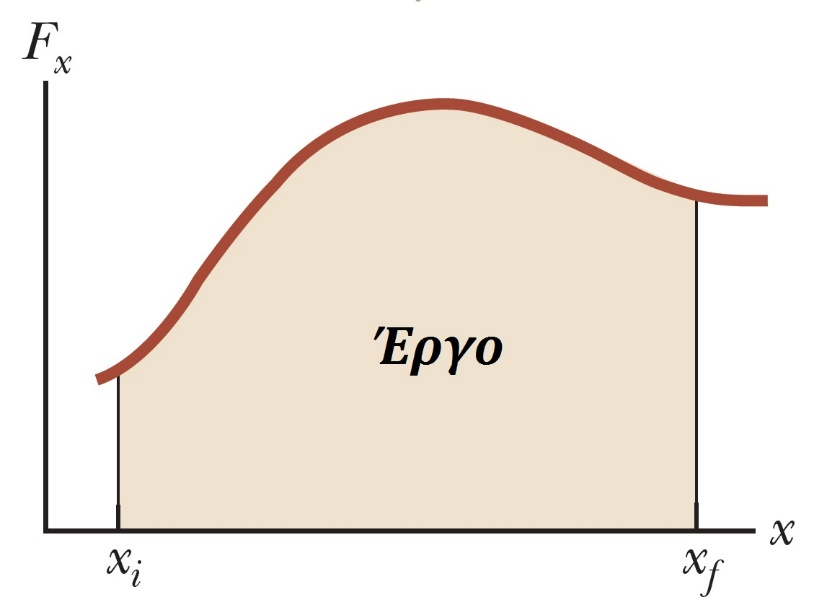 Ενέργεια Συστήματος
Παράδειγμα:
Μια δύναμη ασκείται σε ένα σωματίδιο, η οποία μεταβάλλεται με την απόσταση, όπως στο Σχήμα.Υπολογίστε το έργο που παράγεται από τη δύναμη στο σωματίδιο όταν αυτό κινείται από x=0 ως x=6 cm.
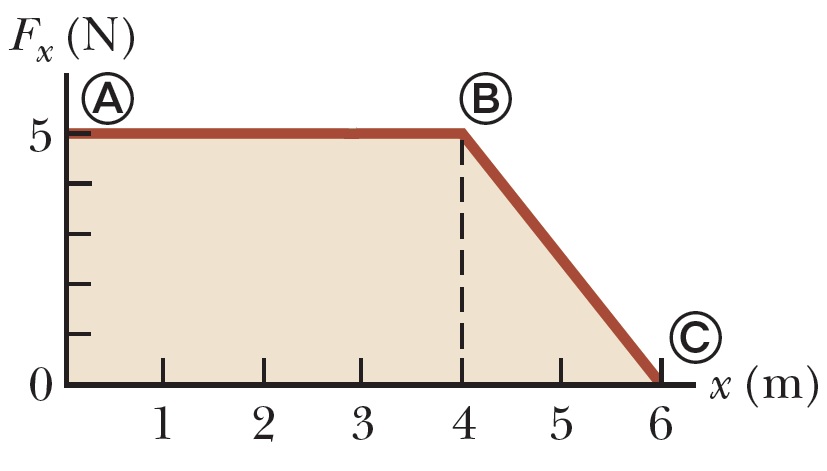 Ενέργεια Συστήματος
Παράδειγμα – Λύση:
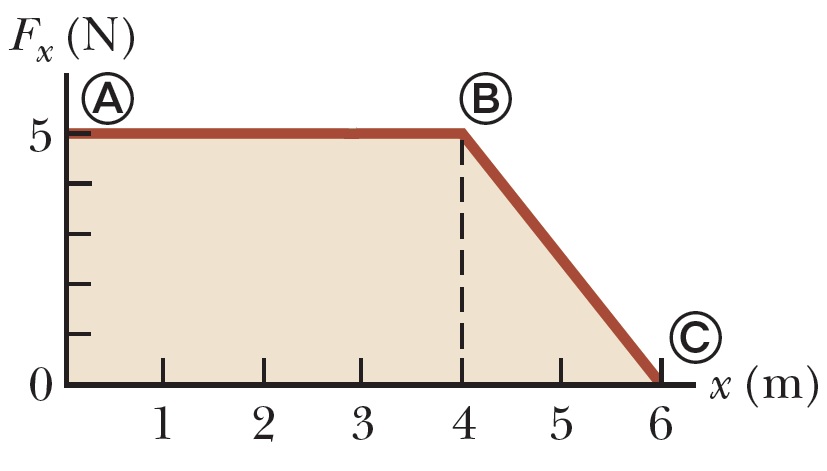 Ενέργεια Συστήματος
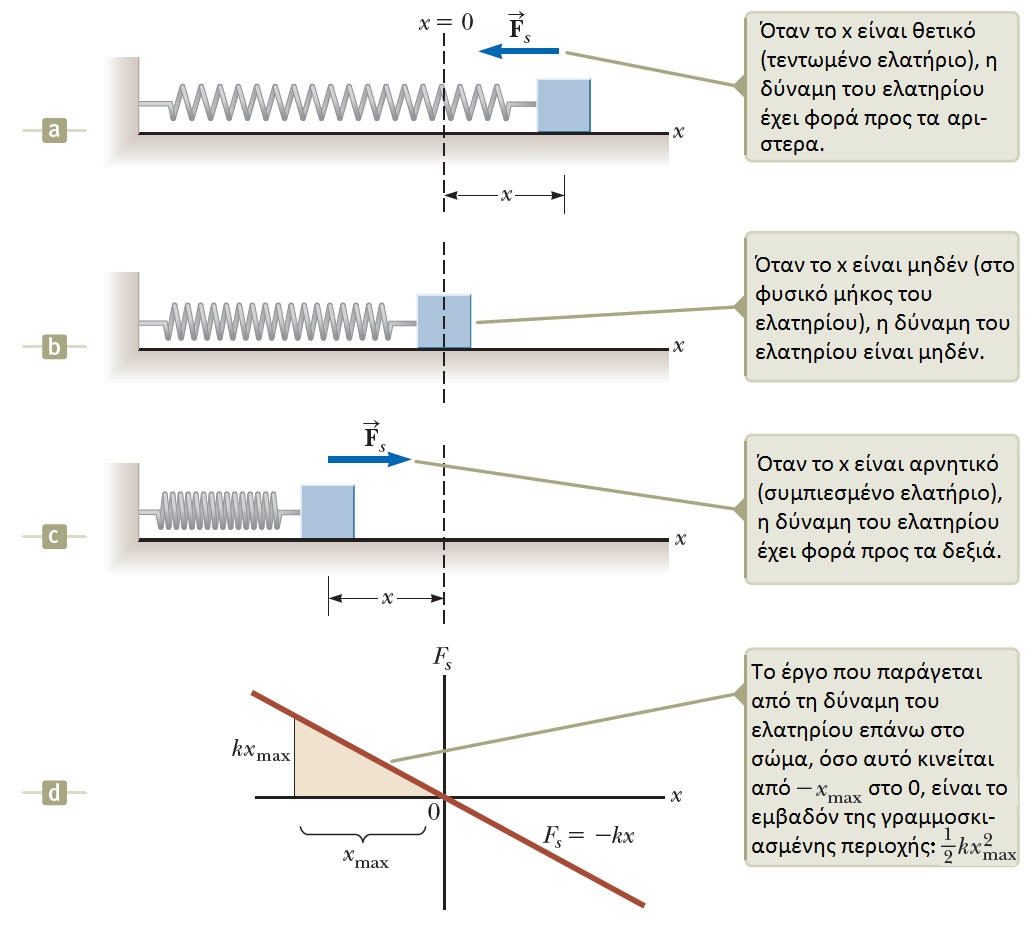 Ενέργεια Συστήματος
Ενέργεια Συστήματος
Ενέργεια Συστήματος
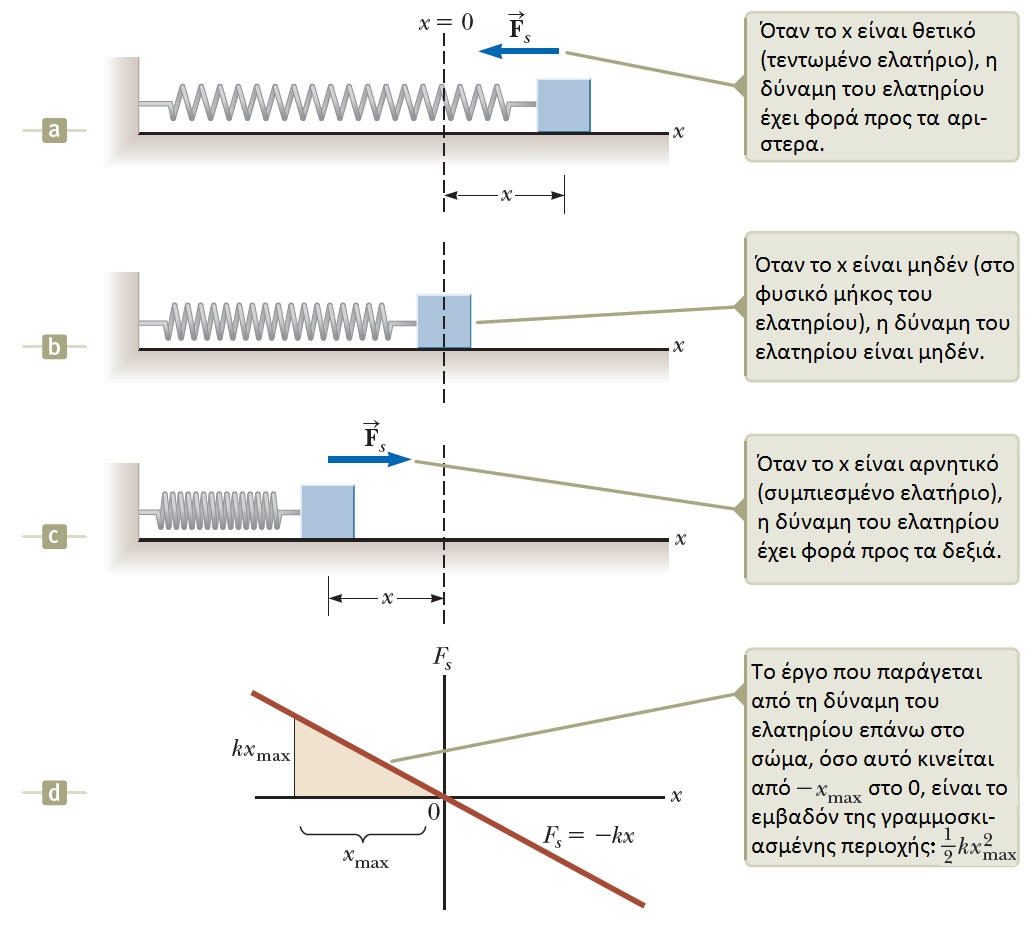 Ενέργεια Συστήματος
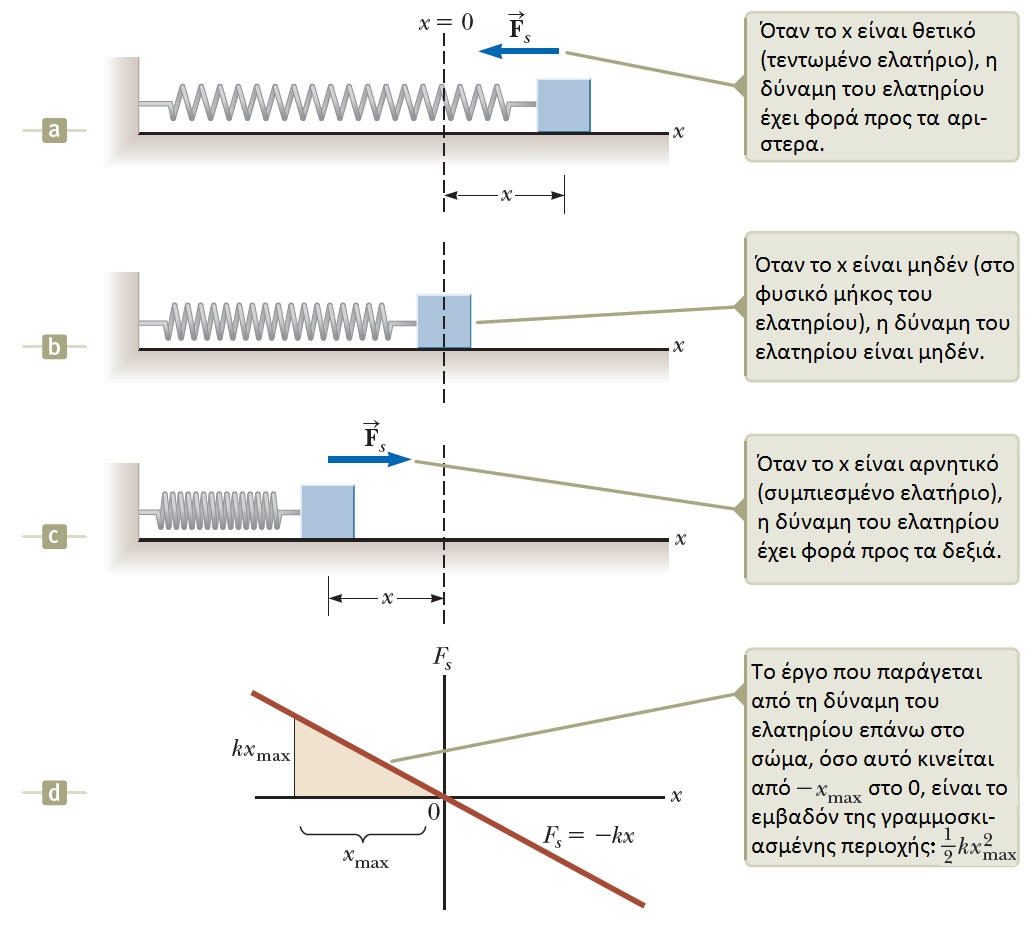 Ενέργεια Συστήματος
Συνεχίζεται... 